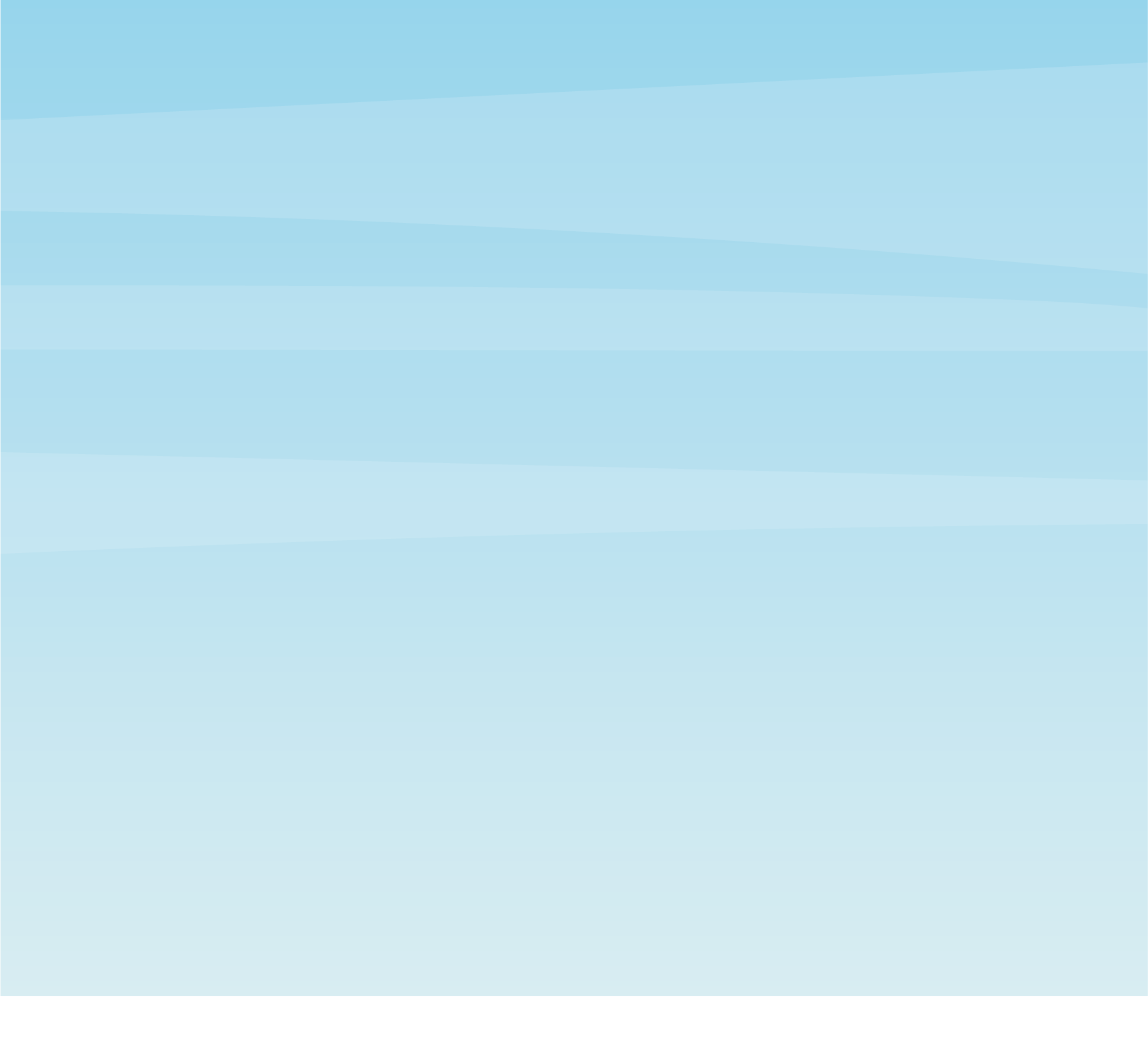 School
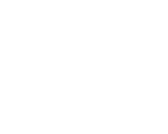 Camp
Camp
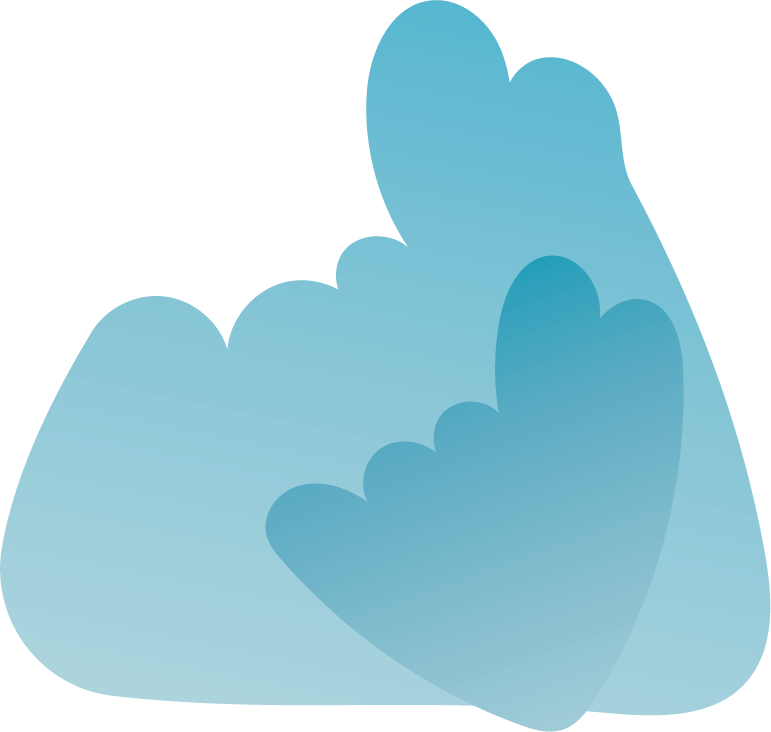 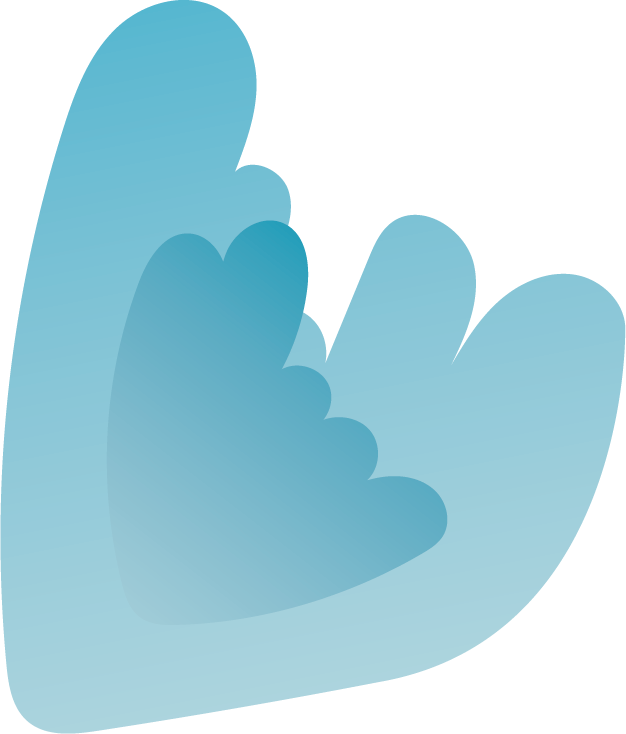 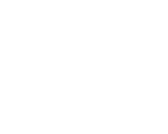 Announcement
2025
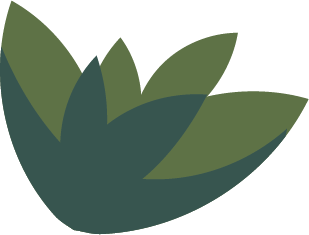 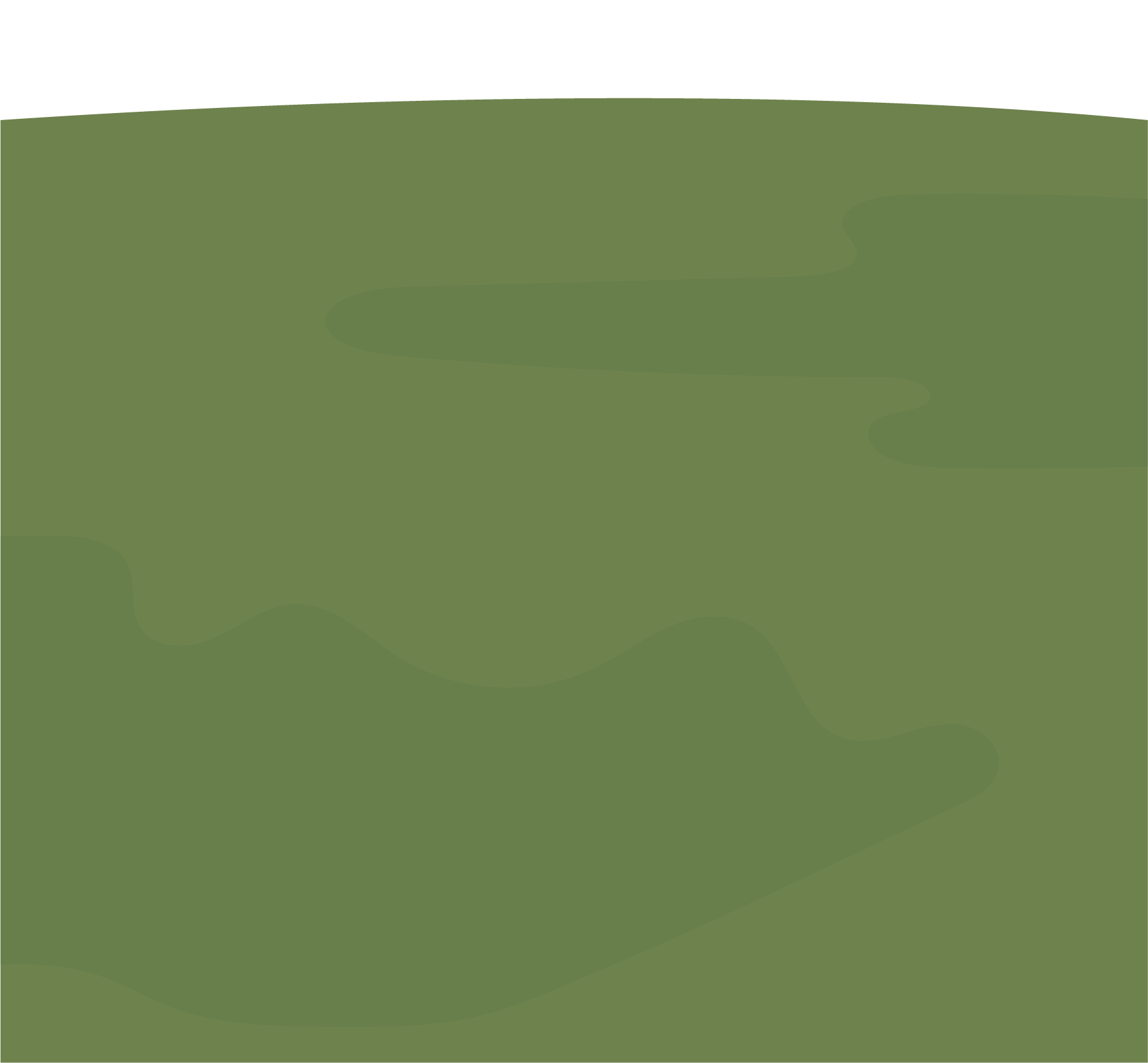 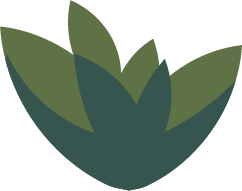 Date: 19-28 July 2025 (9 Days)
Time: 7.30 AM - 4.00 PM
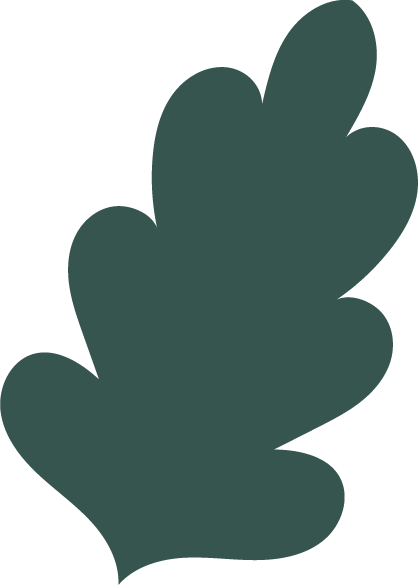 Art & Craft
Dance
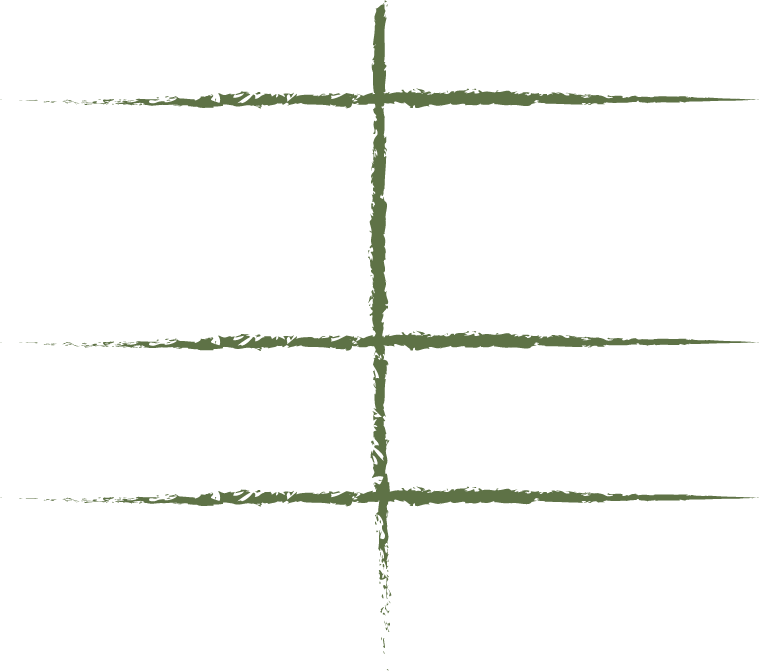 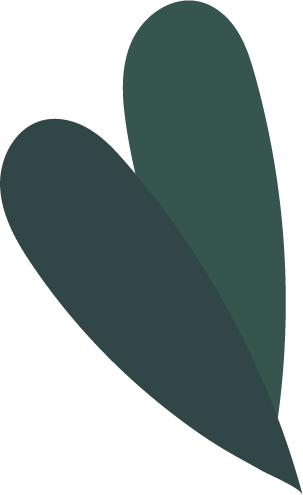 Games & 
Story Time
Cooking
Without Fire
Swimming
Skating
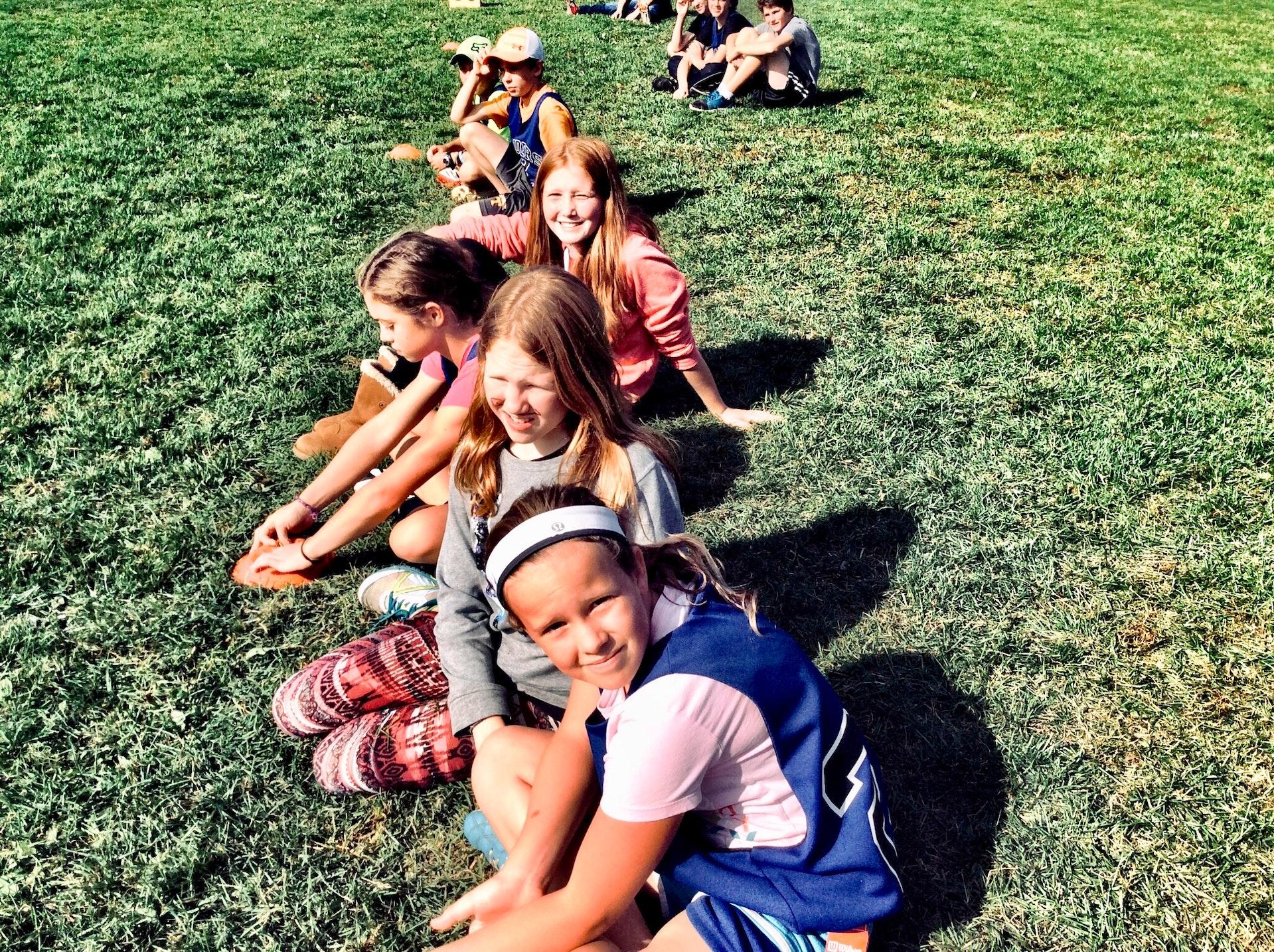 Art & Craft
Tae-kwon-do
Come and
Join Us!
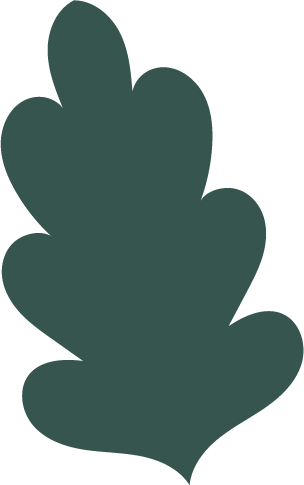 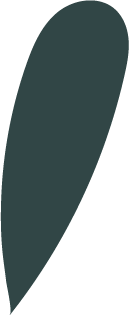 +1 012-3456-789
511 Satterfield Springs Apt. 688
Pfannerstillshire, Oregon
mail@gdoc.io